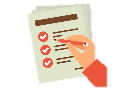 المملكة العربية السعودية
وزارة التعليم
                 الإدارة العامة للتعليم بمنطقة
         متوسطة
المرحلة المتوسطة
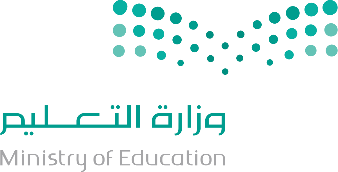 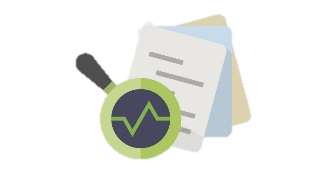 الرقم السري
الرقم السري
اختبار نهاية الفصل الدراسي الثالث لمادة الرياضيات
للعام الدراسي 1444ه – الدور الأول
1
2
3
4
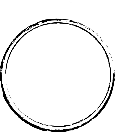 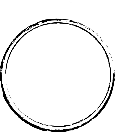 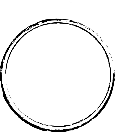 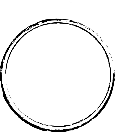 ج
ب
أ
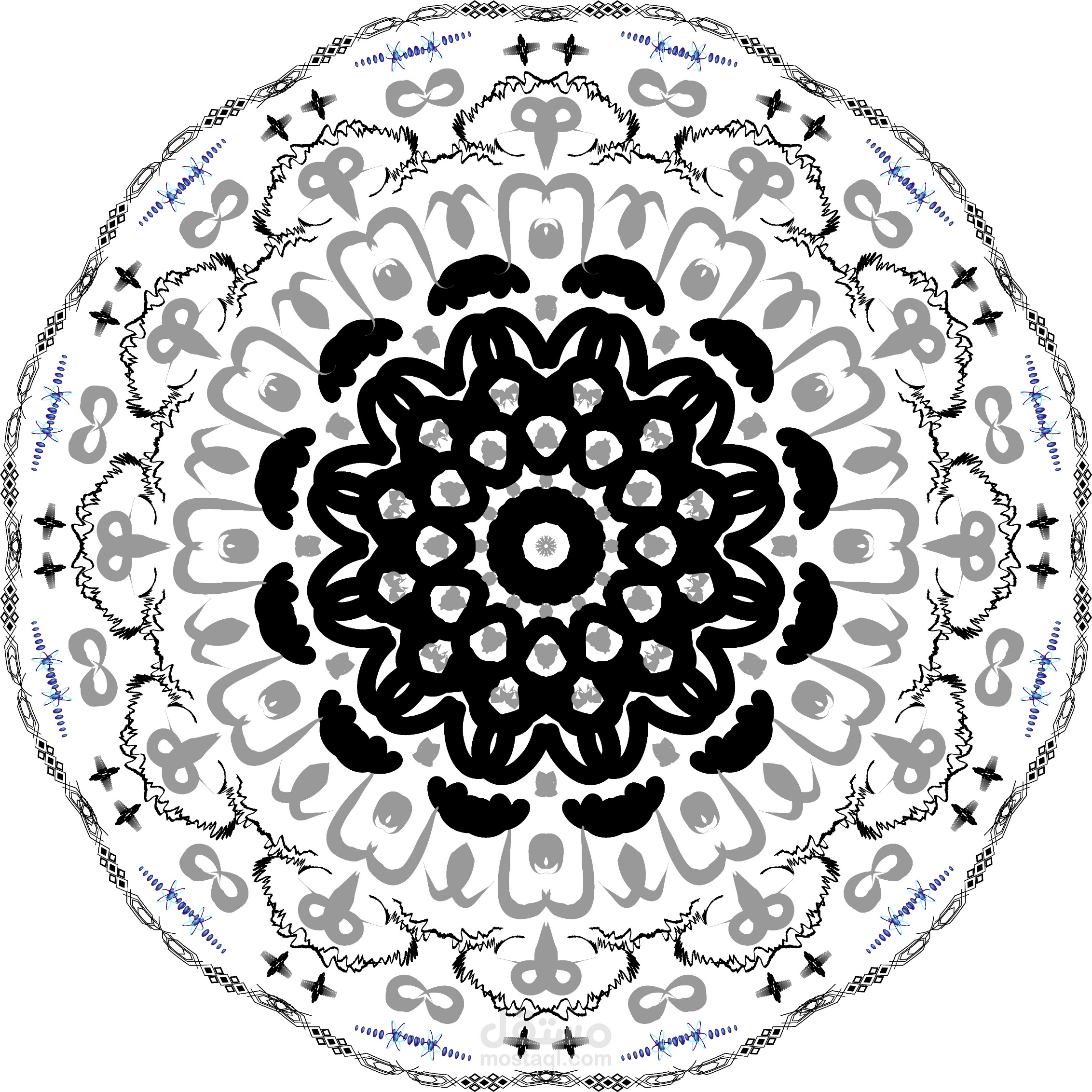 ..........................................................
......................................................................................................................
......................................................................................................................
عن أنس بن مالك رضي الله عنه قال :  قال رسول الله ص ""اللّهم لا سهل إلا ما جعلته سهلاً ، وأنت تجعلُ الحَزْنَ إذا شئت سهلاً "
..........................................................
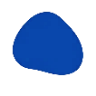 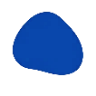 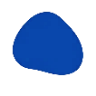 ......................................................................................................................
..........................................................
......................................................................................................................
..........................................................
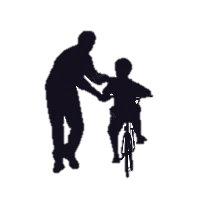 تعليمات
اقرئي السؤال جيدًا وافهمي المطلوب قبل البدء في الإجابة  .
في سؤال الاختيار من مُتعدد ، تأكدي من اختيار إجابة واحدة فقط لكل فقرة.
استعيني بالله وابدئي بالدعاء ، وثقي بنفسك واعلمي أنكٍ رائعة .
تأكدي من عدد الأوراق ( 3 ورقات )  .
.................................................
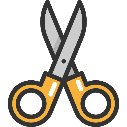 ........................................................................................................................................................................
................................
................................
.................................................
السؤال الأول :
السؤال الثاني :
6
4
10
10
15
السؤال الأول : اختاري الإجابة الصحيحة من بين الإجابات المُعطاة
أجيبي عن الأسئلة التالية :
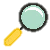 الدرجة المُستحقة
الدرجة المُستحقة
أولًا .. حدّدي خصائص القطع المُكافئ من تمثيله البياني المقابل وفق الجدول التالي :
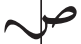 درجة واحدة لكُل فقرة
5
10
4
1
8
6
8
7
7
9
2
3
درجة واحدة لكُل فقرة
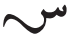 ثانيًا .. أجيبي عن الأسئلة التالية :
2
2
درجة السؤال الأول
درجة السؤال الثاني
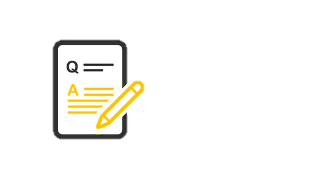 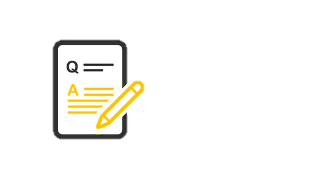 درجتان لكُل فقرة
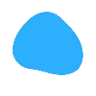 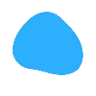 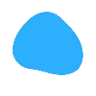 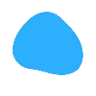 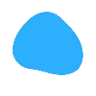 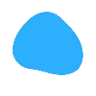 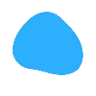 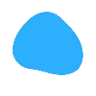 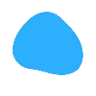 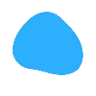 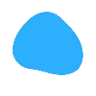 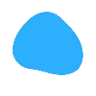 1
2
أجيبي عن الأسئلة التالية :
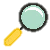 أولا .. صنّفي العبارات التالية ( صواب – خطأ ) :
2
المقطع الصادي هو الحد الثابت (جـ) للدالة التربيعية في الصورة القياسية ( ص= أ س + ب س + جـ )
الدالة التربيعية المُمثلة بيانيًا بالشكل المقابل لها حل حقيقي واحد  .
قيمة جـ التي تجعل ثلاثية الحدود  س + 6س + جـ مربعًا كاملًا تُساوي 36 .
2
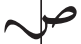 قيمة المُميّز للمعادلة  3س – 7 س + 2 = 0  تُساوي  25   .
2
مرافق العدد ( 3 –  5  ) هو ( 3 +  5  ) .
حل المُعادلة  2س + 9س = 19   باستعمال القانون العام؟
حل المُعادلة   س  – 6س + 12 = 19   بإكمال المربع ؟
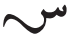 2
2
لإيجاد المسافة بين أيّ نقطتين على المستوى الإحداثي نستعمل العلاقة   ف =    ( س – س )+( ص – ص )   .
2
1
1
2
العبارة   4  3 (2  5 +  3 ) في أبسط صورة تُكافئ  12+ 8  15    .
إذا تشابه مُثلثان : فإنّ قياسات زواياهما المتناظرة مُتساوية ، وقياسات أضلاعهما المتناظرة مُتساوية  .
–1
إذا كان   جتا ه = س   فإن  جتا  س = ق    ه .
التباين لمجموعة من البيانات : هو مُربّع الانحراف المعياري لتلك البيانات  .
1-2
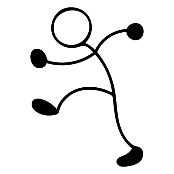 أكملي إبداعك .. فأنت تستطيعين
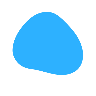 اختبار نهاية الفصل الدراسي الثالث  لمادة الرياضيات للعام الدراسي 1444هـ   الصف الثالث المتوسط                  الصفحة الأولى
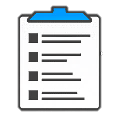 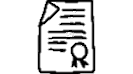 السؤال الثالث :
3
2
15
ثالثا .. حل المعادلة الجذرية التالية :
ثانيًا .. أوجدي قيم النسب المثلثية الثلاث للزاوية س:
ك – 3 + 2 = 7
الدرجة المُستحقة
4
درجة واحدة لكُل فقرة
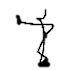 س
3
توزّع حسب تقدير المعلمة
اختاري الإجابة الصحيحة من بين الإجابات المُقترحة لكل فقرة مما يأتي :
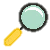 السؤال الأول : اختاري الإجابة الصحيحة من بين الإجابات المُعطاة
درجة واحدة لكُل فقرة
1
4
7
10
11
12
13
14
15
2
3
6
5
8
9
درجة السؤال الثالث :
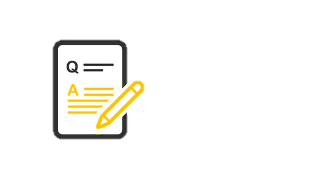 أطوال أعلى 5 أشجار في حديقة هي :

25 ، 23 ، 16 ، 27 ، 20 قدمًا 

أوجدي الوسيط لهذه الأطوال ؟
أوجدي ق    ه 

      مُقربًا إلى أقرب درجة ؟
أوجدي قيمة س في المثلثين المتشابهين التاليين؟
بإيجاد قيمة المُميّز حدّدي عدد الحلول الحقيقية للمعادلة التالية :

س + 8س + 16 = 0
بسَّطي العبارة :

63س ص ك
يكون التمثيل البياني للدالة 
  د(س) = أس + ب س + جـ   حيث أ ≠ صفر:

مفتوحًا لأعلى وله قيمة صغرى عندما ............
العينة التي يُختار أفرادها تبعًا لفترةٍ زمنيةٍ محدّدة ، أو فئة معيّنةٍ من العناصر 
تُسمى ......................
يحتوي كيس على 6 كرات حمراء ، و 9 كرات زرقاء –
 فإذا سحبت منه كرة عشوائيًا ثم أُعيدت و سُحبت كرة أخرى

 فأوجدي : ح ( حمراء و زرقاء) ؟
بسَّطي العبارة :

3  12   + 9   12  ـــــــ 5  12
رسم فنان 8 لوحات فنيِّة ، بكم طريقة يمكنه 

اختيار 5 لوحات منها لعرضها في معرض فنّي؟
حدّدي : أي ثلاثية حدود فيما يأتي تُشكّل 

مُربَّعًا كامِلًا ؟
أيّ الأطوال التالية لا تُمثّل أطوال أضلاع مثلثٍ قائم الزاوية ؟
أوجدي المسافة بين النقطتين 

( 4 ، 6 )  ،  ( 7 ، 10 )  ؟
بكم طريقة يُمكن اختيار لجنة مكوَّنة من

 4 أشخاص من بين 12 شخص؟
أي مما يأتي ليس من مقاييس النزعة المركزية؟
O
O
ن
13
س
O
5
8
10
O
ع
ه
15
5
8
5
2
2
4
4
2
2
2
45
6
9
7
25
9
225
25
2
2
انتهت الأسئلة .. موفقة ومُعانة .
2-2
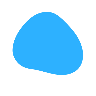 اختبار نهاية الفصل الدراسي الثالث  لمادة الرياضيات للعام الدراسي 1444هـ   الصف الثالث المتوسط                  الصفحة الثانية
اختبار نهاية الفصل الدراسي الثالث  لمادة الرياضيات للعام الدراسي 1444هـ                                                الصفحة الثانية
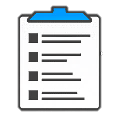 معلمة المادة / ......................
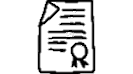